PORTUGUÊS
UNIDADE 5 – PÁG. 165 - SUJEITO
PROFESSORA CHRISTINA ALMEIDA
COPIAR FRASE: 03, 04, 09, 10, 12, 13, 15
RESPOSTAS:
03 – São Paulo – simples

04 – Febre alta e dor de cabeça – composto

09 – a Lua – simples

10 – Teresinha – simples

12 – A temperatura – simples

13 – O álbum e as figurinhas – composto

15 -  As chuvas - simples
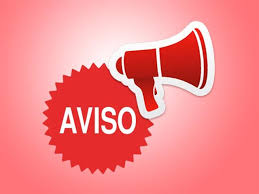 ATIVIDADES
LIVRO DE PORTUGUÊS
PÁGINA 165 – EXERCÍCIOS
PÁGINAS 166 E 167 – LEITURA E FICHAMENTO.
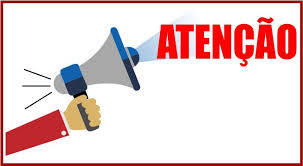 ATENÇÃO!